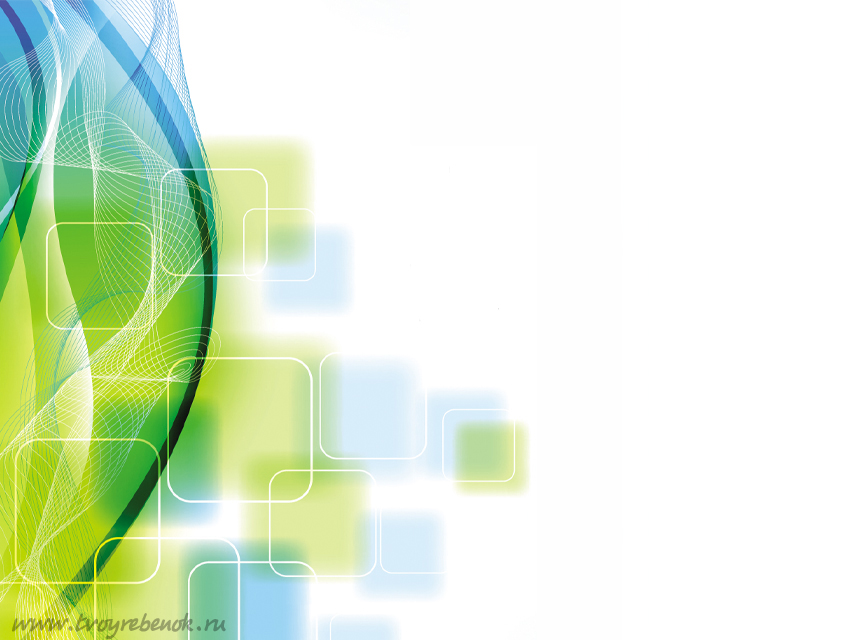 Развитие математической грамотности неслышащих учащихся

                                                      Разработала 
                                                      учитель высшей
                                                      квалификационной
                                                      категории                        
                                                      Мельник А.Н.
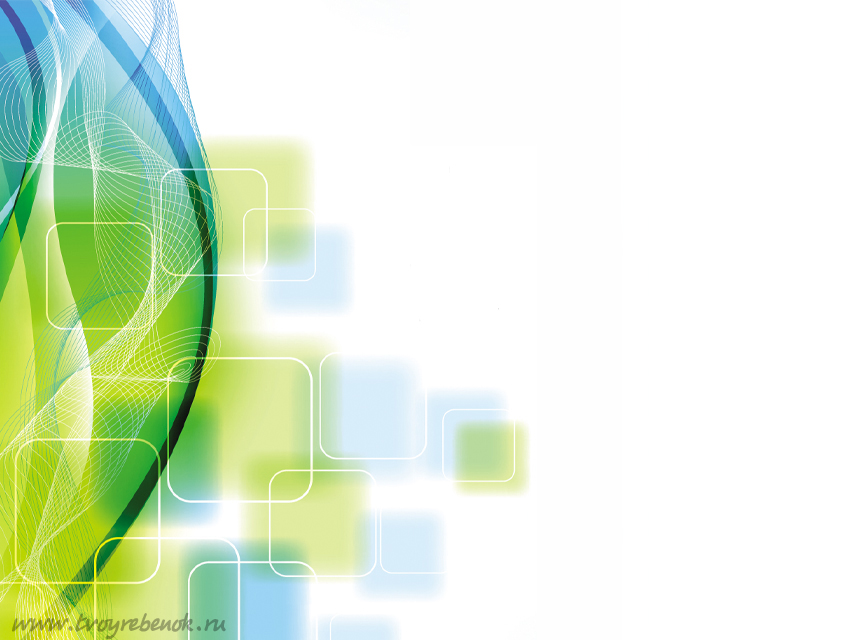 Все, что находится во взаимной связи, должно преподаваться в такой же связи.

           Я.А.Коменский
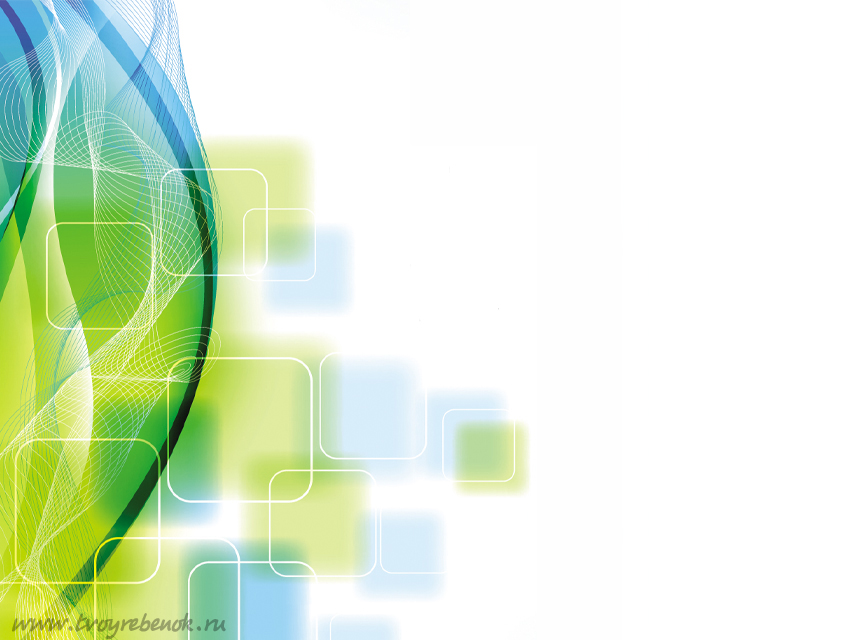 Одна из важнейших задач современной школы – формирование функционально грамотных людей. 
Что такое «функциональная грамотность»? Функциональная грамотность – способность человека вступать в отношения с внешней средой, быстро адаптироваться и функционировать в ней. Основы функциональной грамотности закладываются в школе, где идет интенсивное обучение различным видам речевой деятельности – письму и чтению, говорению и слушанию.
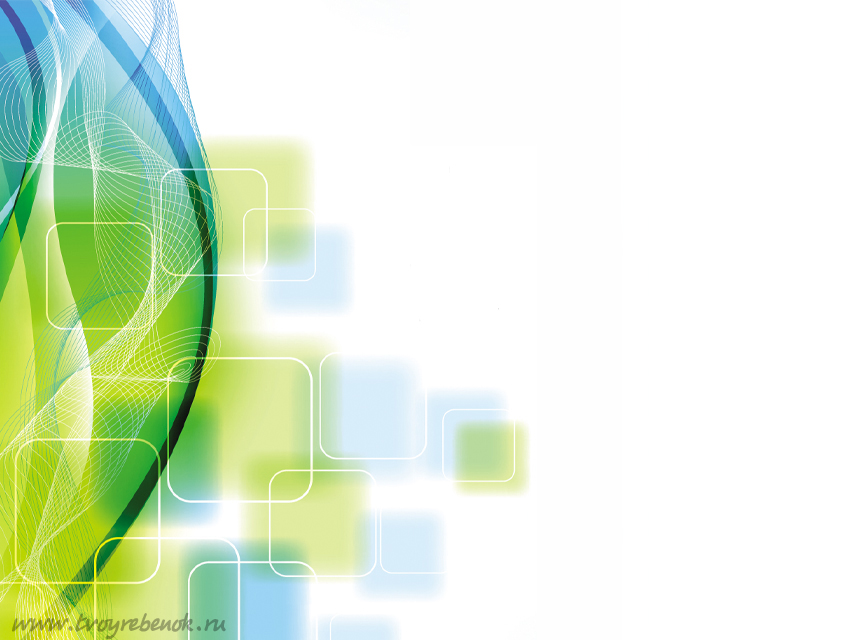 Понятие «функциональная грамотность» предполагает владение умениями:
- выявлять проблемы, возникающие в окружающем мире, решаемые посредством математических знаний,
- решать их, используя математические знания и методы,
- обосновывать принятые решения путем математических суждений,
- анализировать использованные методы решения,
- интерпретировать полученные результаты с учетом поставленной задачи.
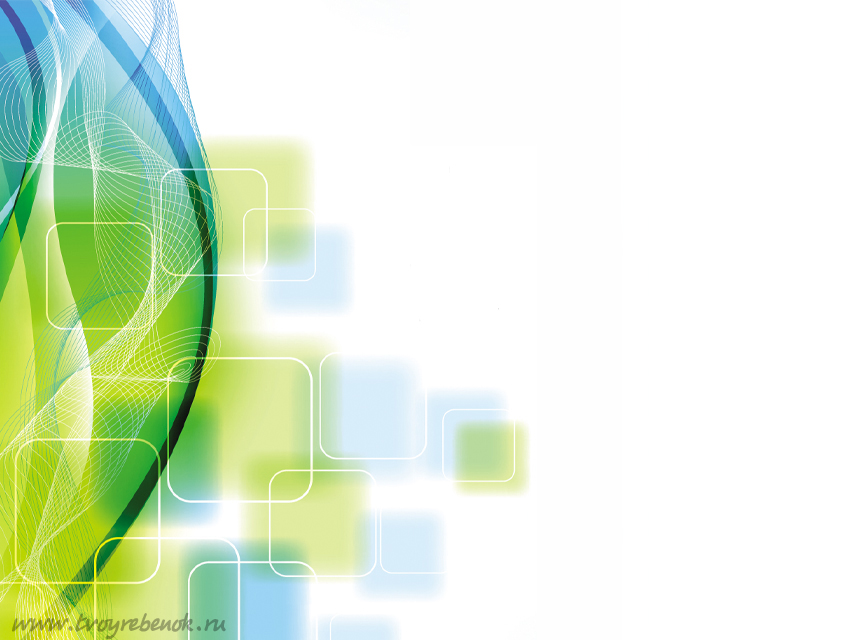 Функционально грамотная  личность – это человек: 
– ориентирующийся в мире и действующий в соответствии с общественными ценностями, ожиданиями и интересами (в частности, умеющий соотносить и координировать свои  действия с действиями других людей;– способный быть самостоятельным   в ситуации выбора и принятия решений;– умеющий отвечать за свои решения;– способный нести ответственность за себя и своих близких;– владеющий приемами учения и готовый к постоянной переподготовке;– обладающий набором компетенций, как ключевых, так и по различным областям знаний;– для которого поиск решения в нестандартной ситуации – привычноеявление;– легко адаптирующийся в любом социуме и умеющий активно влиятьна него;– понимающий, что жизнь среди людей – это поиск постоянных компромиссов и необходимость искать общие решения; – хорошо владеющий устной и письменной речью как средством взаимодействия между людьми;– владеющий современными информационными технологиями.
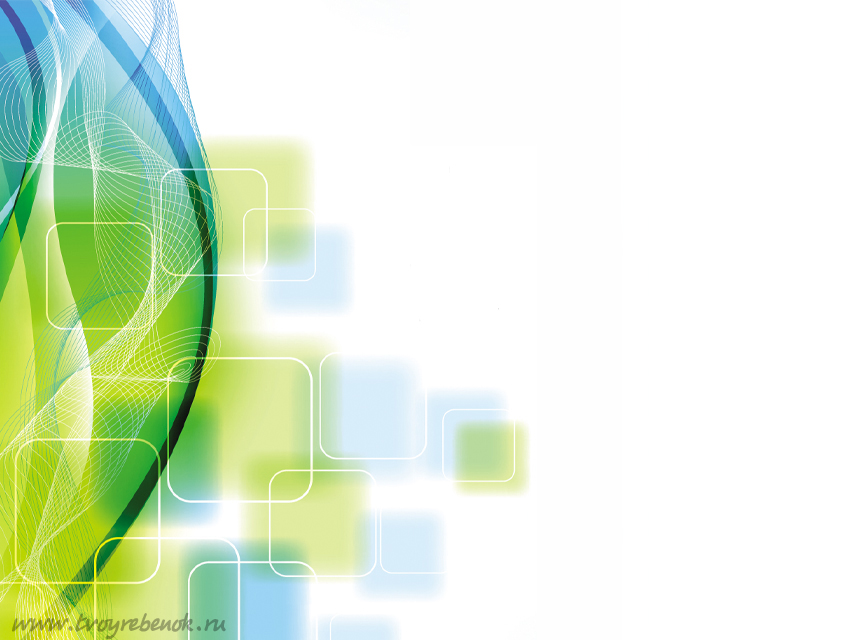 Функциональная грамотность, при оценивании качеств учащихся, делится на:
- читательскую (работа с текстами) 
- математическую (решение задач и кейсов)
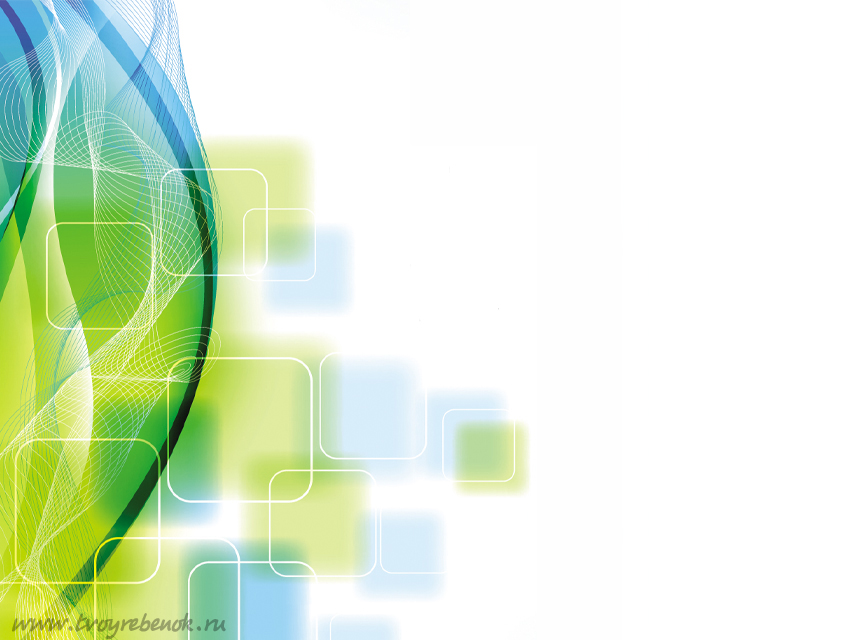 Читательская грамотность это способность учащихся к осмыслению письменных текстов и рефлексии на них, использования их содержания для достижения собственных целей, развития знаний и возможностей для активного участия в жизни общества.
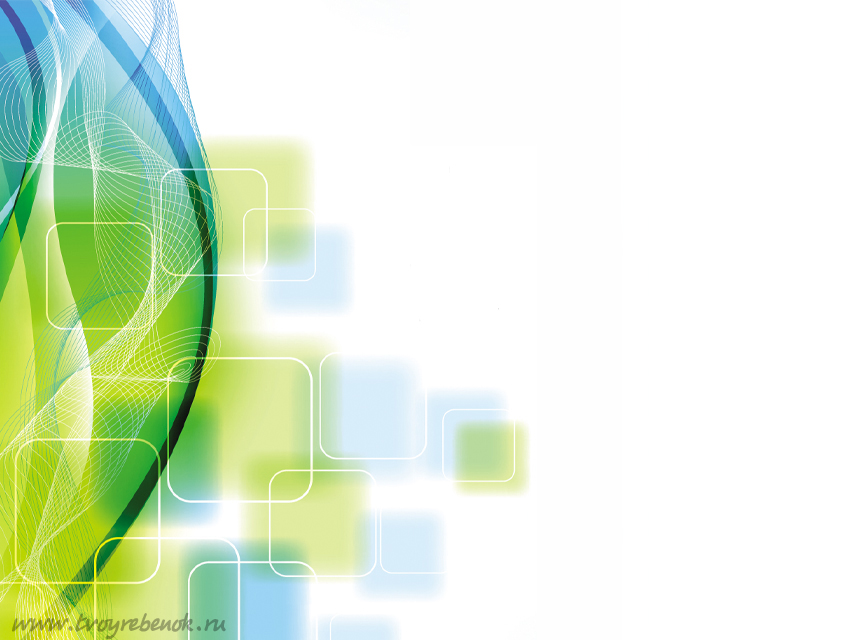 Читательская грамотность
1. Обучение чтению: способность выбирать стратегию и тактику чтения в зависимости от цели чтения (гибкое чтение).
2. Развитие механизмов речи: умение делать эквивалентные замены, сжимать текст, предвидеть, предугадывать содержание текста.
3. Развитие устной и письменной речи:
— развитие орфоэпических навыков;
— работа по обогащению словарного запаса;
— развитие и совершенствование грамматического строя речи учащихся;
— развитие устной разговорной, учебно-научной, художественной речи;
— развитие письменной разговорной, учебно-научной, художественной речи.
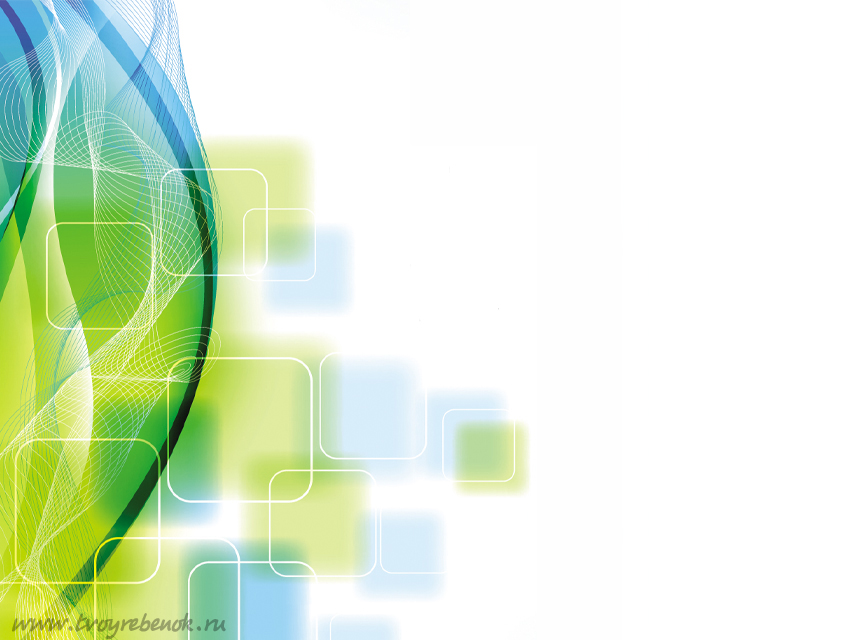 Задания к упражнениям по степени сложности бывают разными:
определять главное и второстепенное в тексте задачи;
сопоставлять данные по тексту, соотнести их характеристики;
уметь формулировать вопросы по данным задачи (текста);
составлять задачи по схеме (рисунку), используя частичные данные;
вычленять новую информацию из текста и сформировать ее главную мысль по отношению к тексту;
развивать механизм формирования научной речи, умение грамотно выражать свои мысли;
формировать навыки работы с готовой информацией, работать по алгоритму (схеме) из одного источника информации
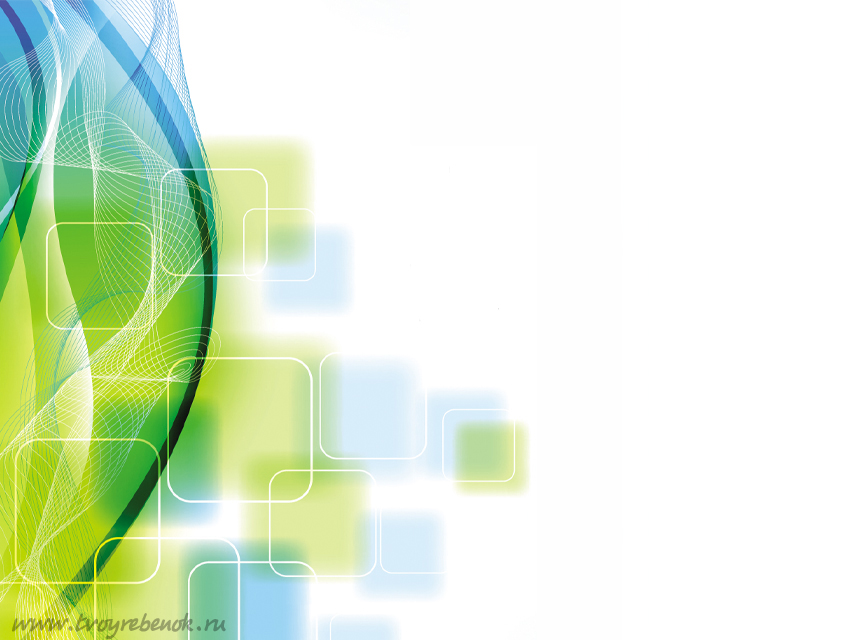 Работа с учебником - отработка навыка решения задачи
Стр. 71, № 368 (в)
- Прочитайте задачу.
- О чем говорится в задаче? (о бензине)
-Знаем сколько бензина было?  (не знаем)
- Сколько бензина долили? (39 литров)
- Сколько бензина израсходовали? (43 литров)
- Сколько бензина осталось в бензобаке? (27 литров)
- Что нужно узнать в задаче? (сколько литров бензина было)
- Что следует обозначить буквой? (сколько литров бензина было)
- Составим краткую запись условия задачи.
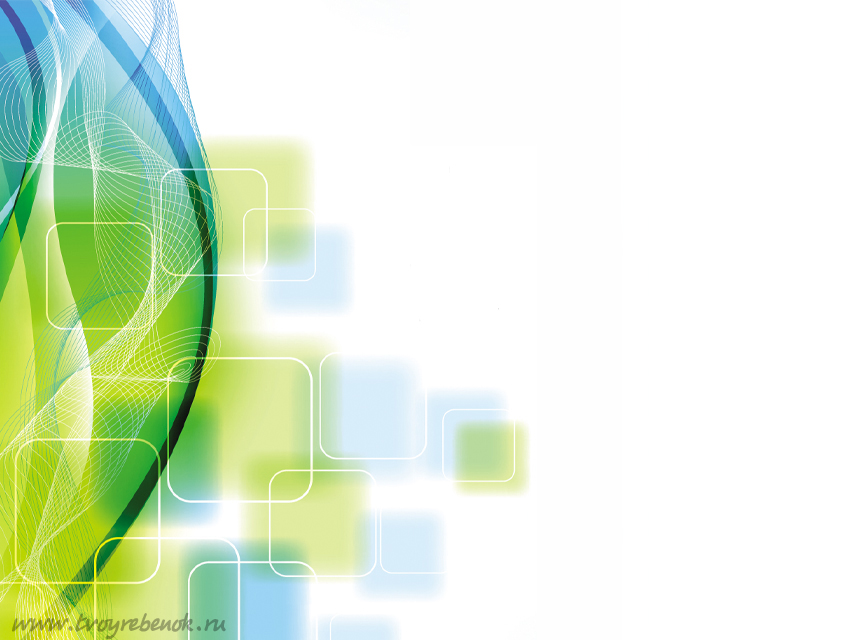 Краткая запись
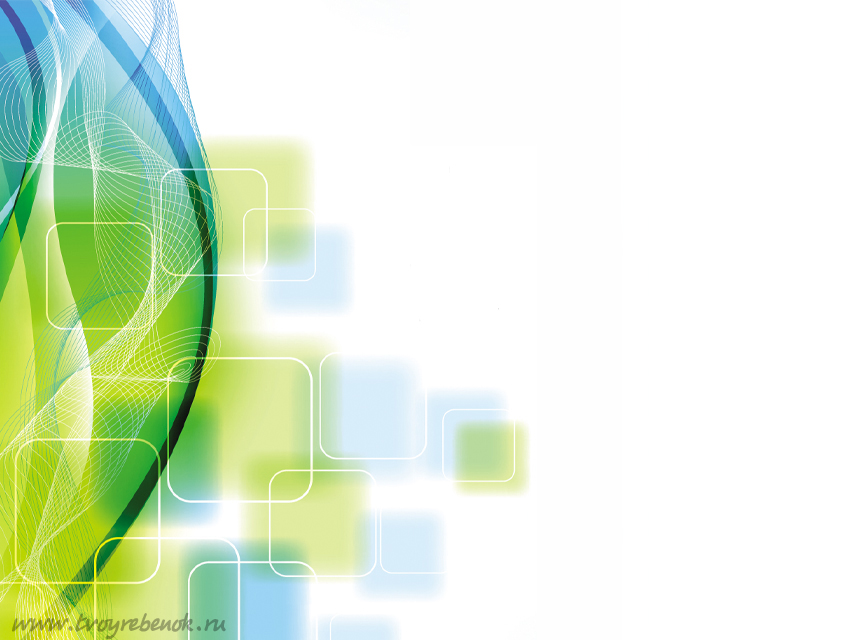 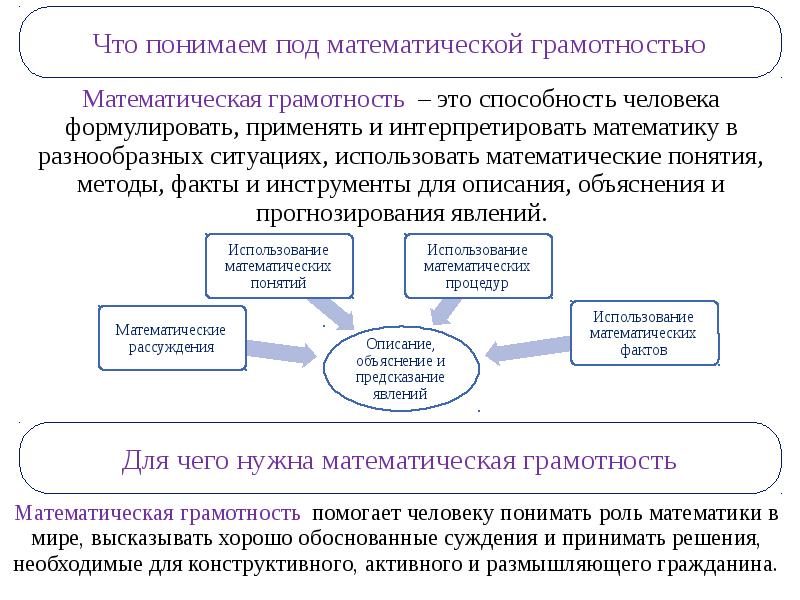 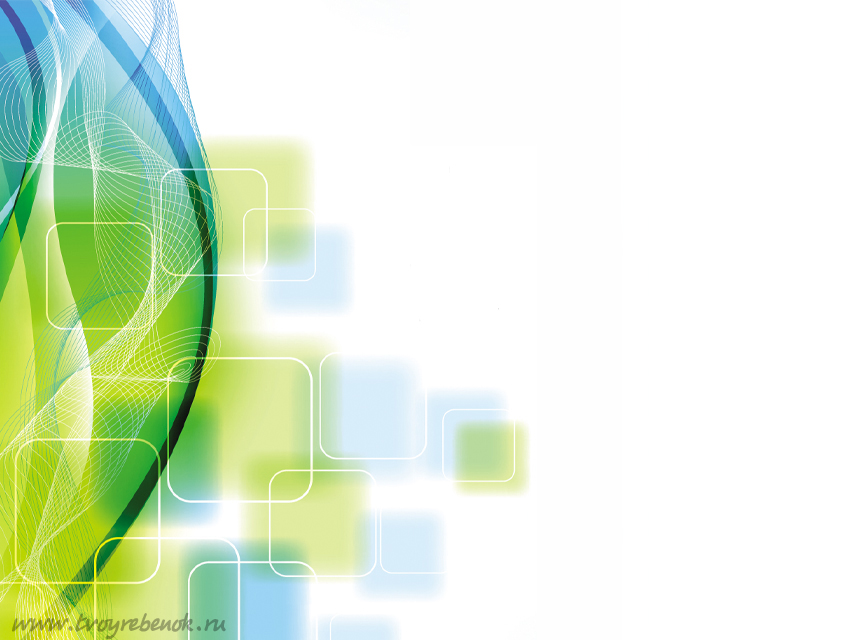 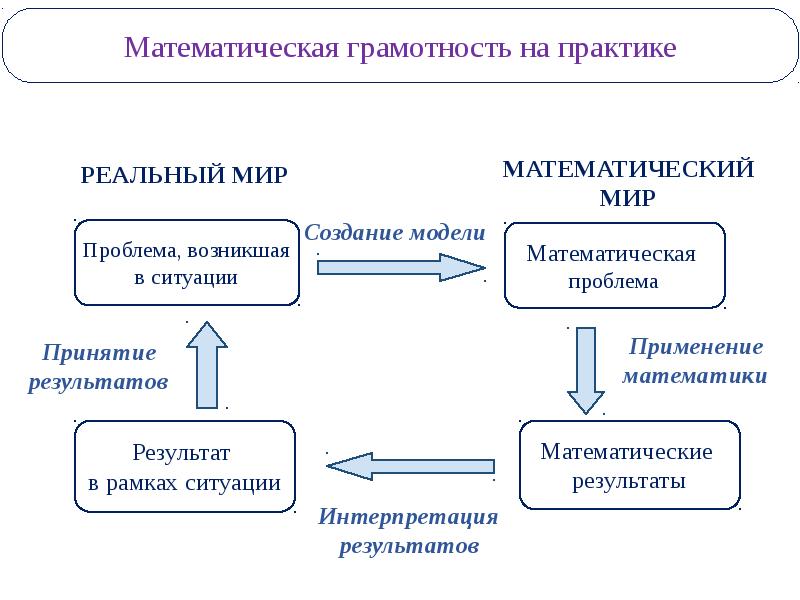 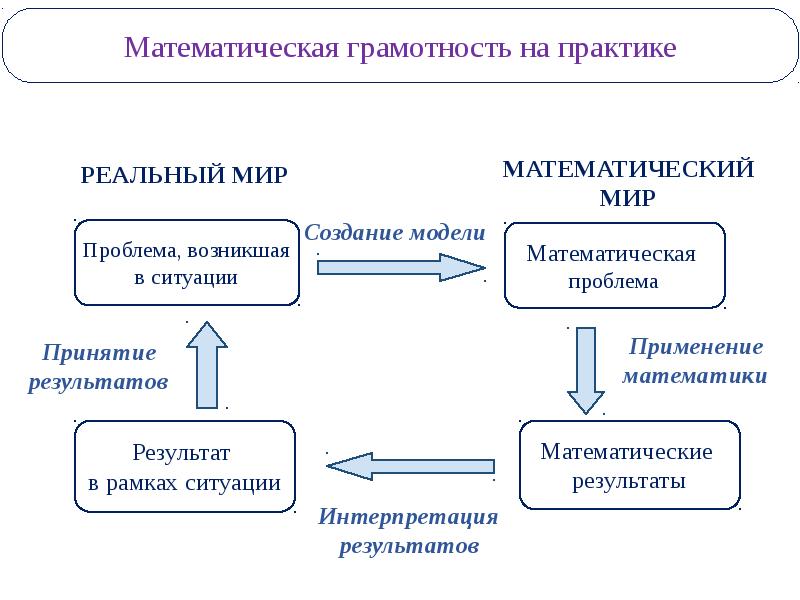 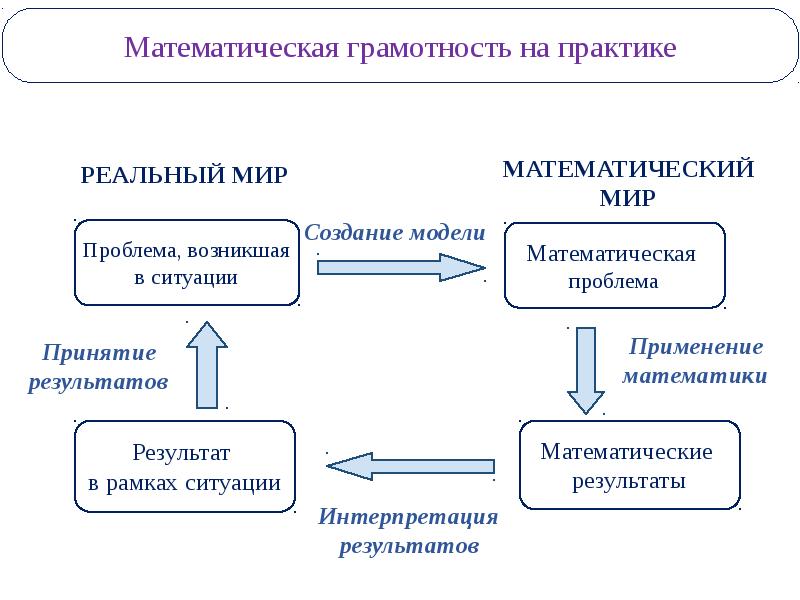 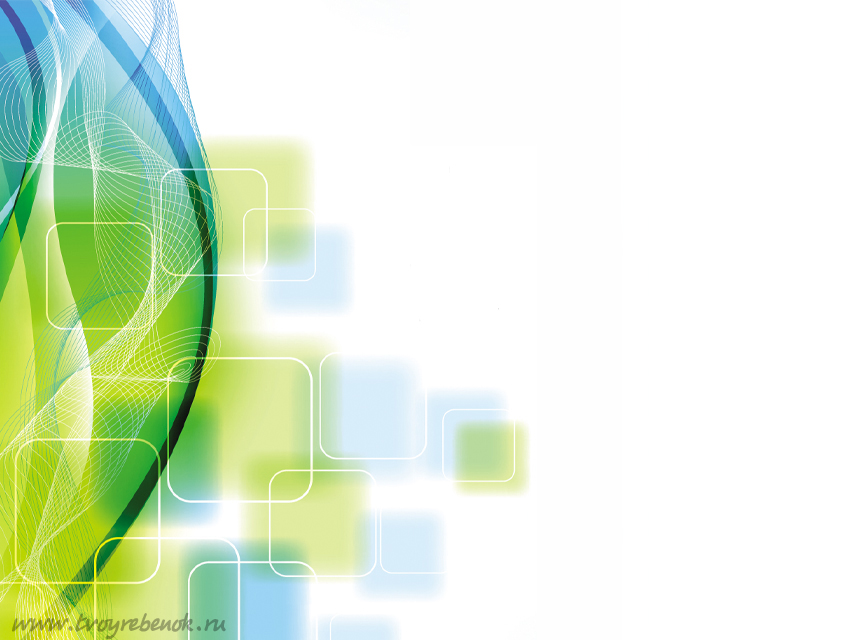 Технология критического мышления
Основные методические приемы развития критического мышления
-«Кластер»;                                                                                                                                                             - таблица;                                                                                                                                                                                           -учебно-мозговой штурм;                                                                                                                                                        -интеллектуальная разминка;                                                                                                                                                -зигзаг;                                                                                                                                                                        -Эссе;                                                                                                                                                                                        -«Корзина идей»;                                                                                                                                                   -«Составление синквейнов»;                                                                                                                                                     - метод контрольных вопросов;                                                                                                                                                              -«Знаю... /Хочу узнать.…/Узнал…»;                                                                                                                                                                   -круги по воде;                                                                                                                                                                                     -ролевой проект;                                                                                                                                                                               -да – нет;                                                                                                                                                                                        -«Чтение с остановками»
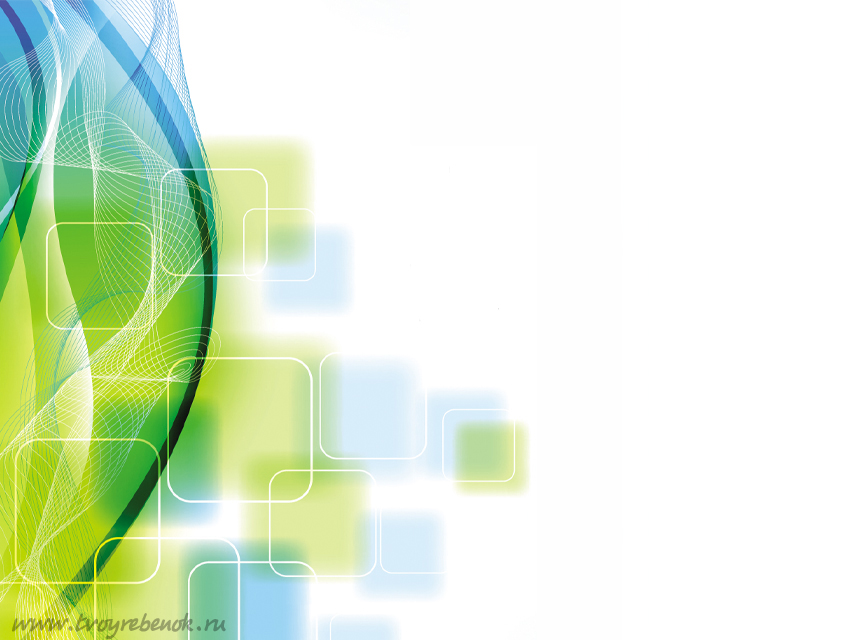 Синквейн для урока на тему: «Решение уравнений»
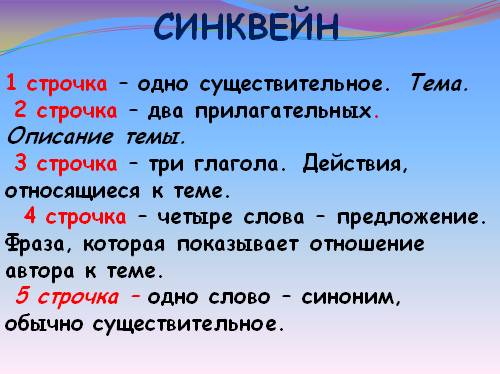 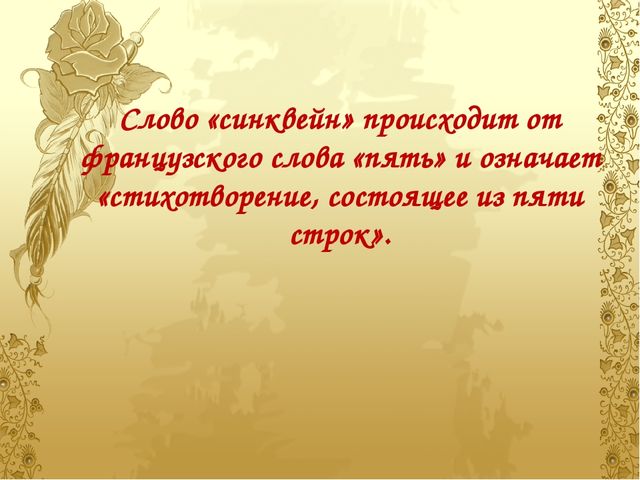 Уравнение
Сложное, простоеРешаю , думаю , вникаюПомогает нам решать задачи
Равенство
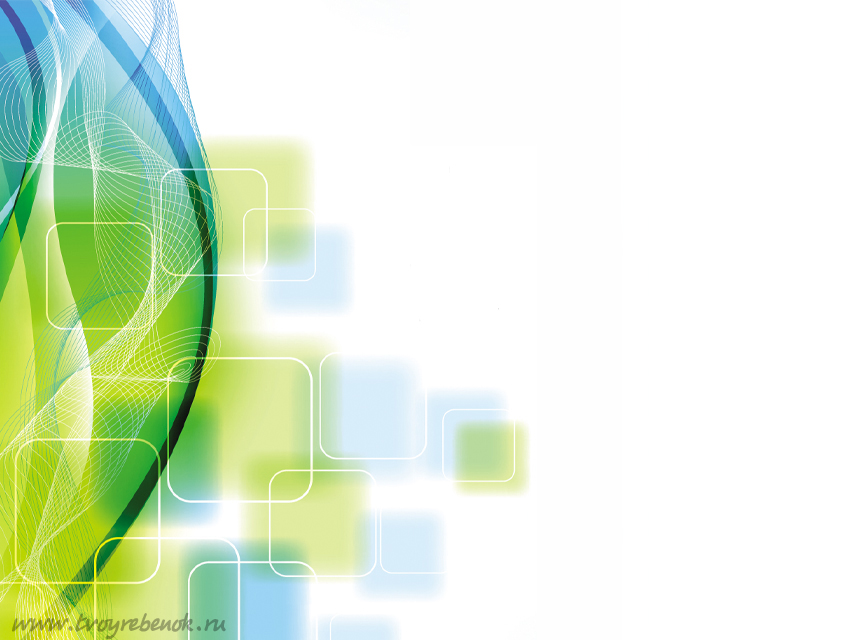 Игровая технология
Загадки, ребусы, кроссворды.
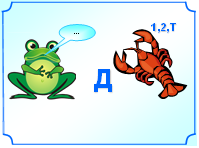 Он состоит из точки и прямой.	                   Ну, догадайтесь, кто же он такой?)                         Бывает, в дождик он пробьется из-за туч.
Теперь-то догадались? Это...
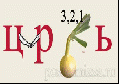 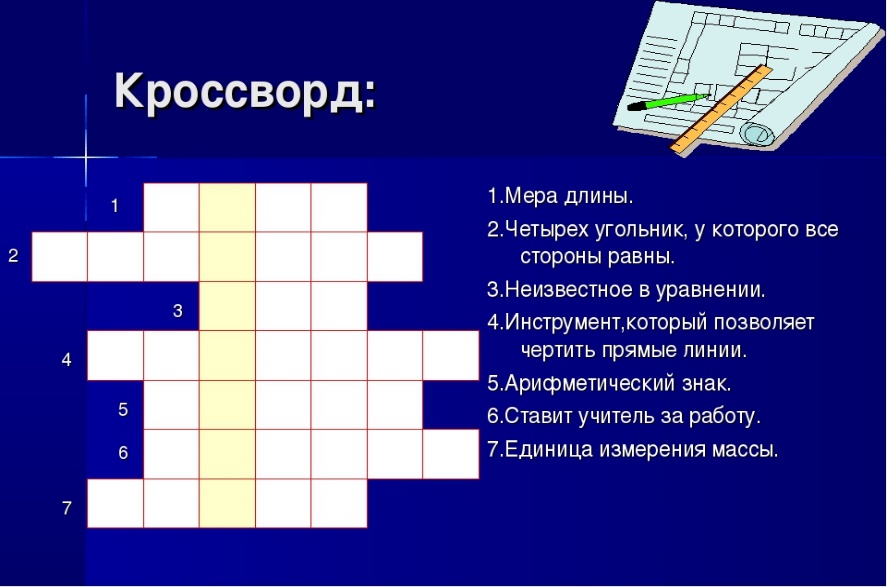 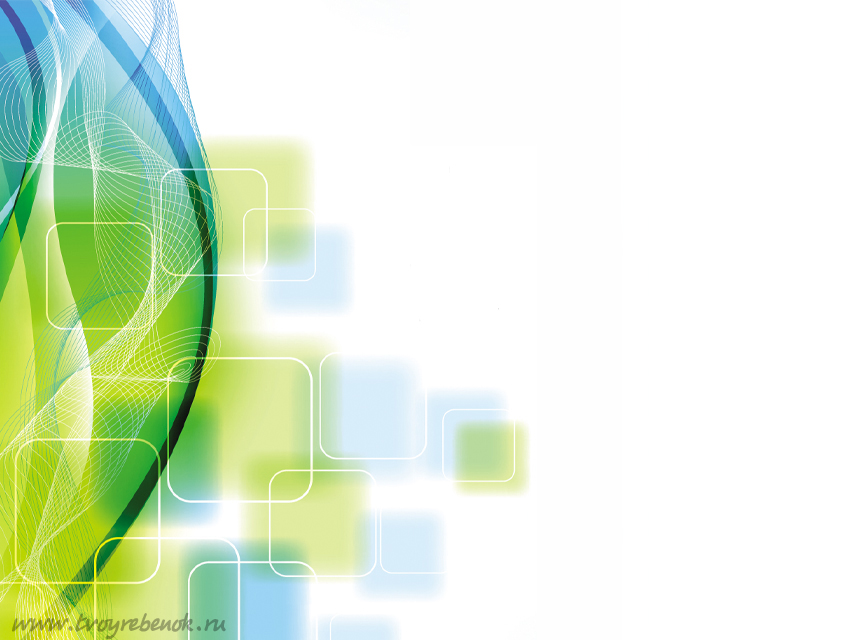 Информационно-коммуникационная технология
Например:
Уроки: «Проценты» по проблеме «Жить или курить?», «Сложение и вычитание десятичных дробей», а также вечера математики. В 7-11 классах школьники при помощи компьютера в координатной плоскости отмечают точки с заданными координатами, строят треугольники, проводят необходимые вычисления, строят графики функций. При прохождении темы «Задачи на построение» ребята учатся строить циркулем и линейкой. С помощью алгоритма построения циркулем и линейкой на компьютере я провела деловую игру и интегрированный урок «Математика и информатика». На компьютере строили угол, равный данному, биссектрису угла, перпендикулярные прямые, середину данного отрезка, построили треугольник по трем сторонам, по стороне и двум прилежащим к ней углам, по двум сторонам и углу между ними. С учениками 9 класса неслышащих учащихся проведен урок с использованием ИКТ по теме «Графический способ решения систем уравнений с двумя переменными».
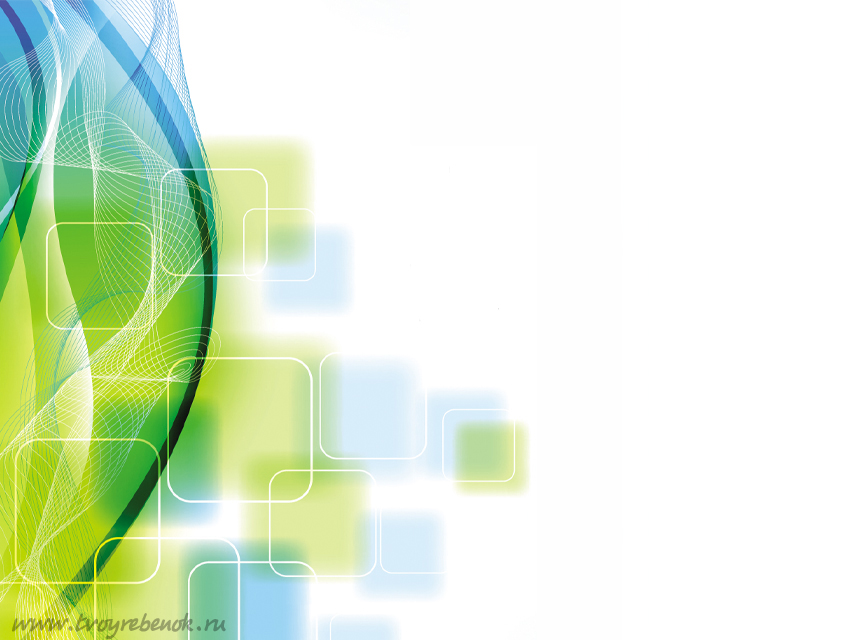 Здоровьесберегающая технология
Например: 
 1.Чтобы получить суточную норму белков, школьнику необходимо съедать в день 0,2кг мяса. Сколько килограммов мяса необходимо съедать в год для нормального развития? Во сколько раз вес съеденного превышает вес среднего школьника, если он весит 40кг?
 2.За три зимних месяца в школе переболело гриппом 25%учащихся. Если в следующем году учащимся сделать прививку против этой болезни, то количество заболевших уменьшится на 15%.Сколько учащихся не заболеет, если в школе учится 600 человек?
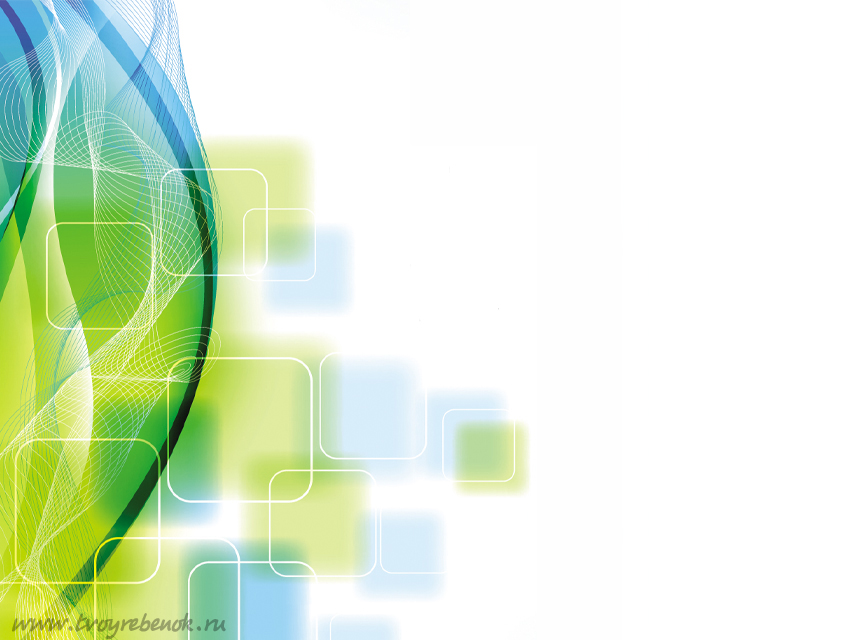 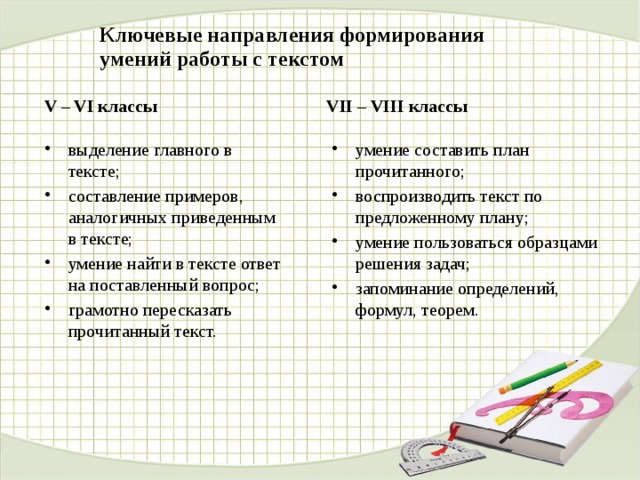 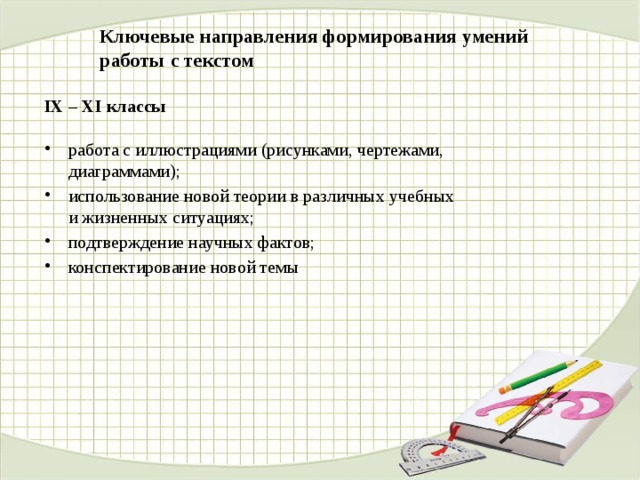 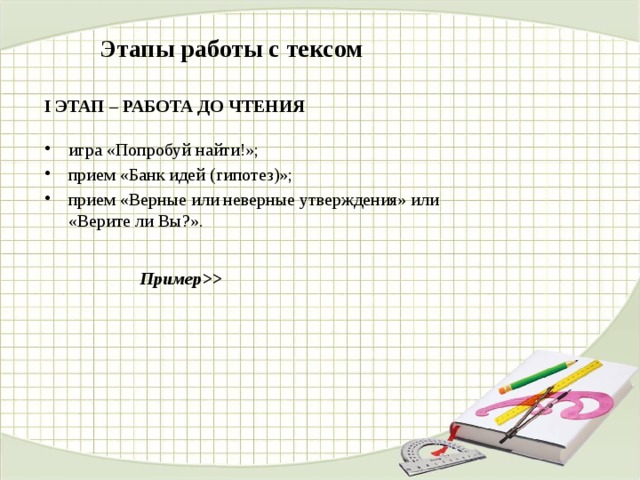 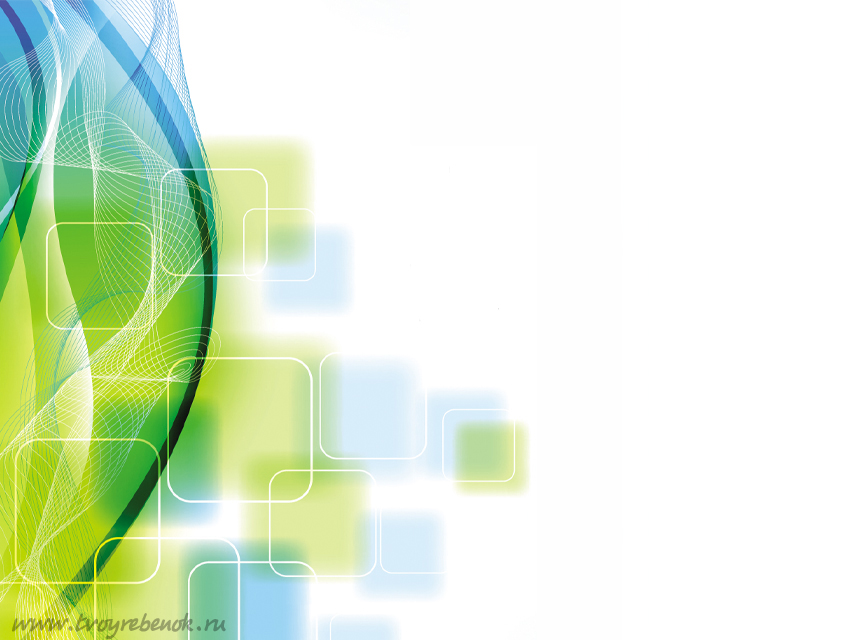 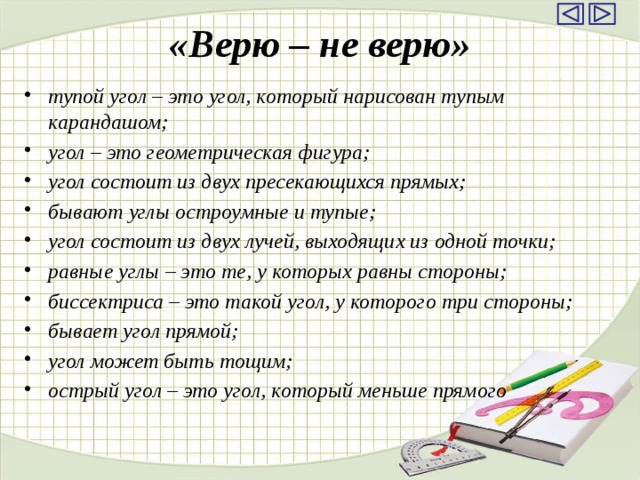 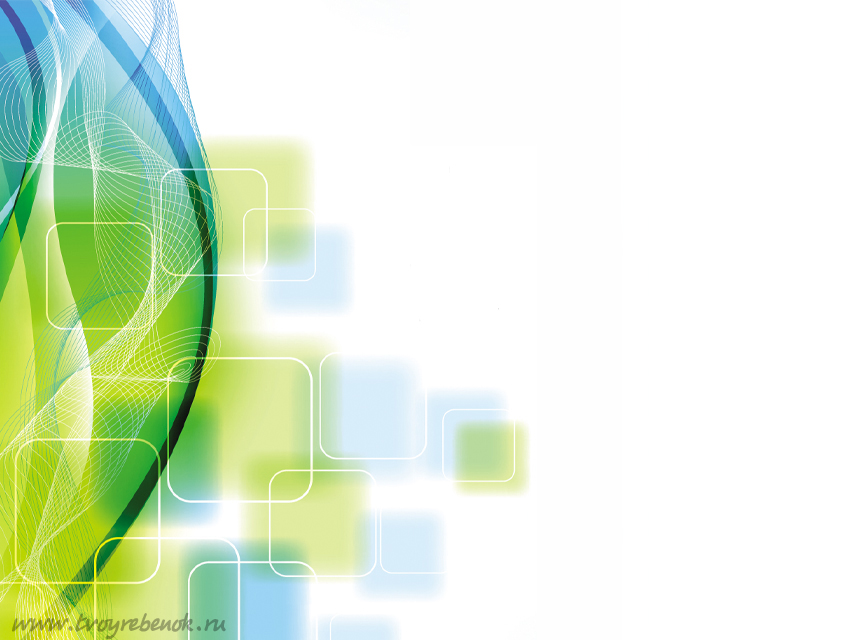 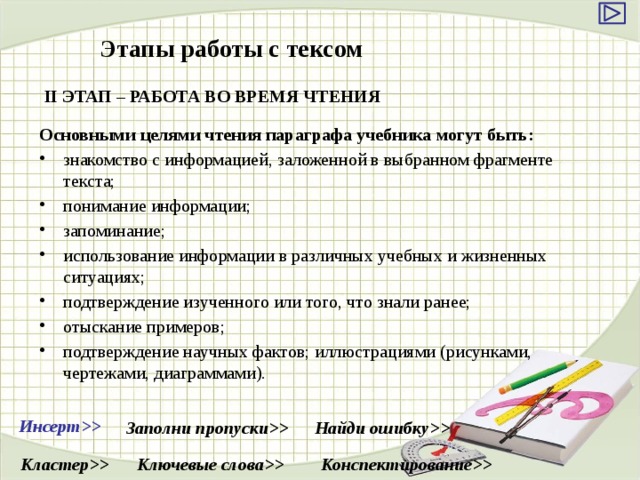 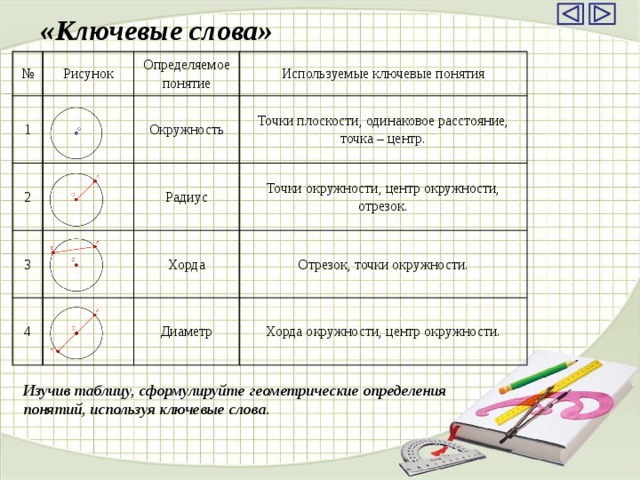 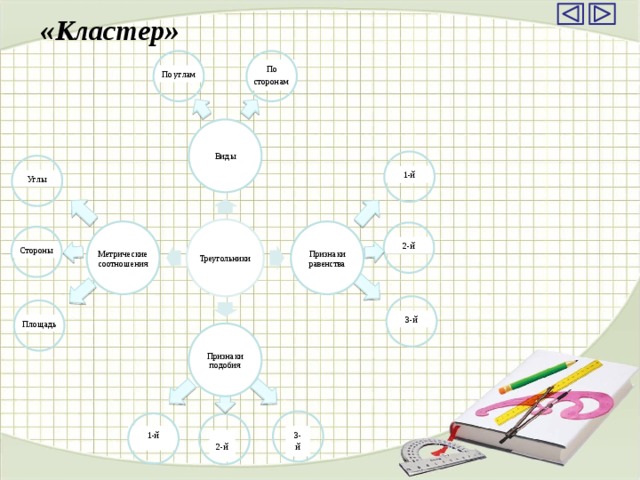 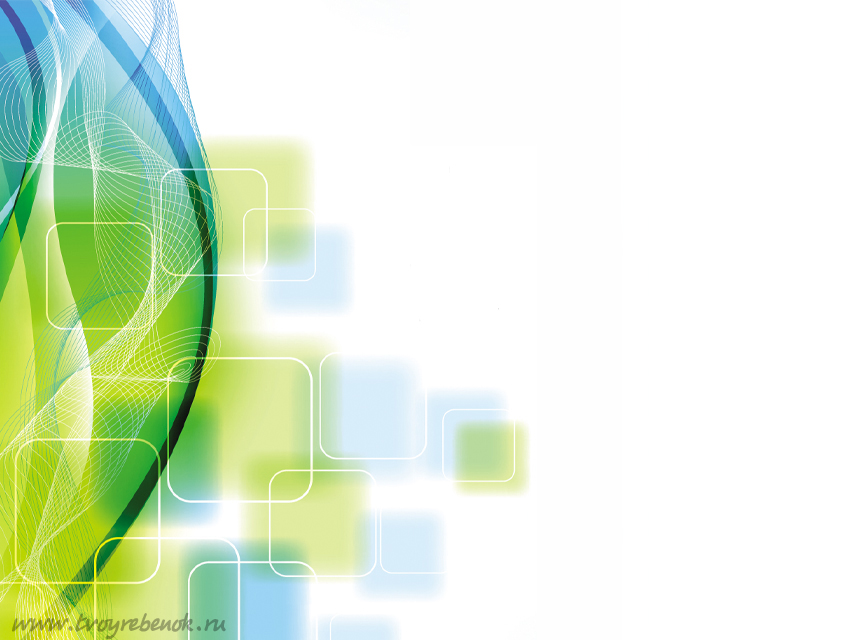 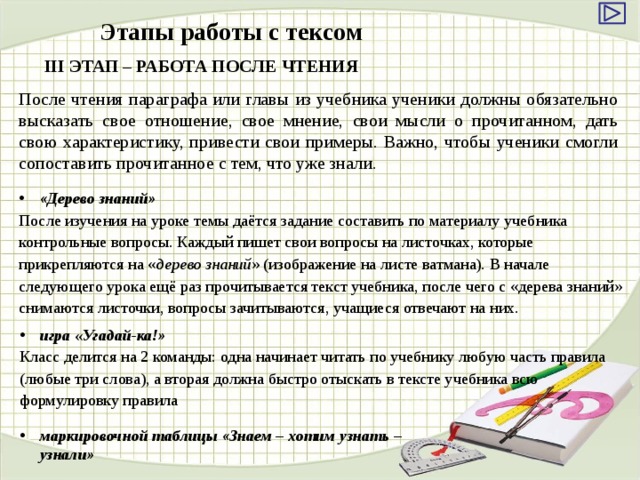 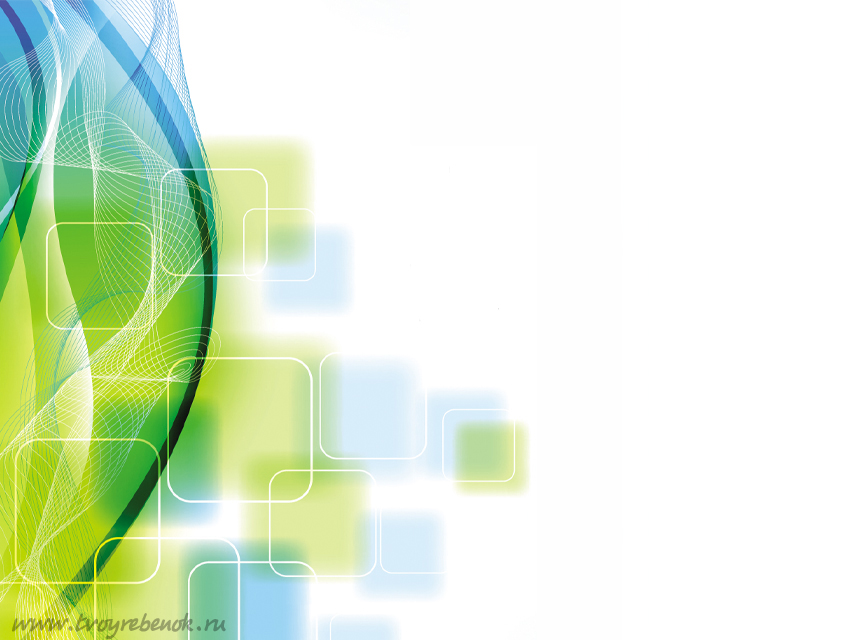 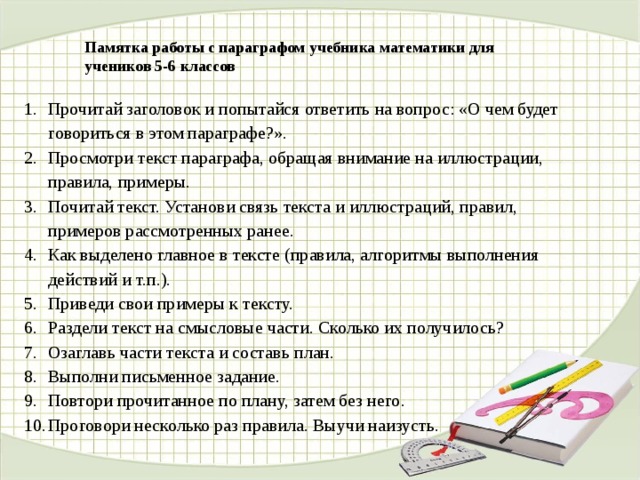 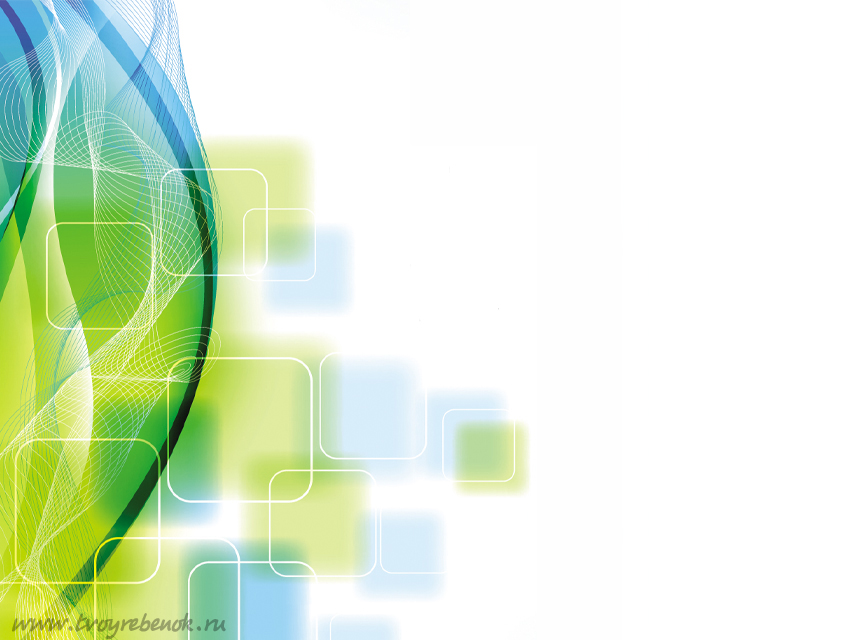 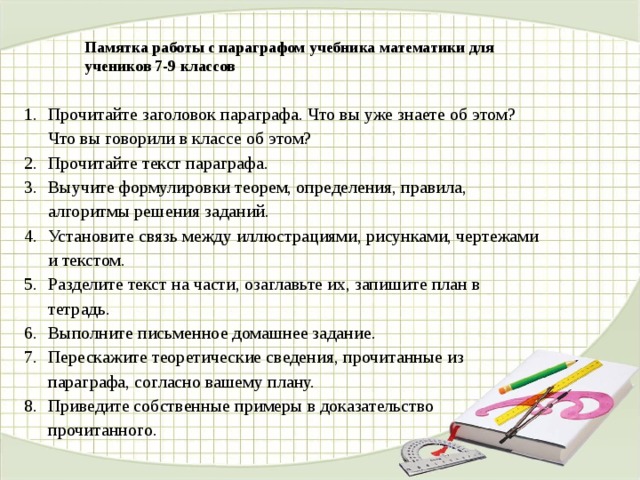 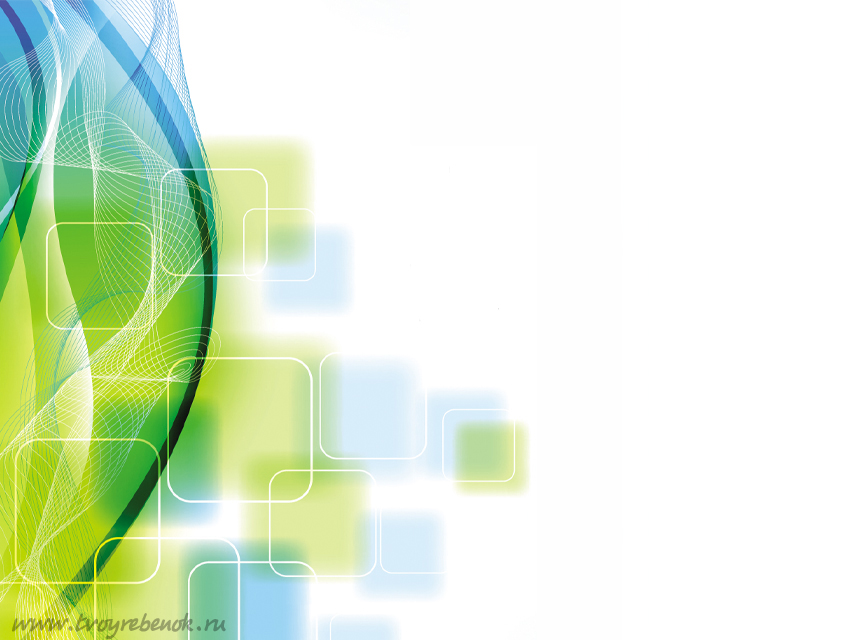 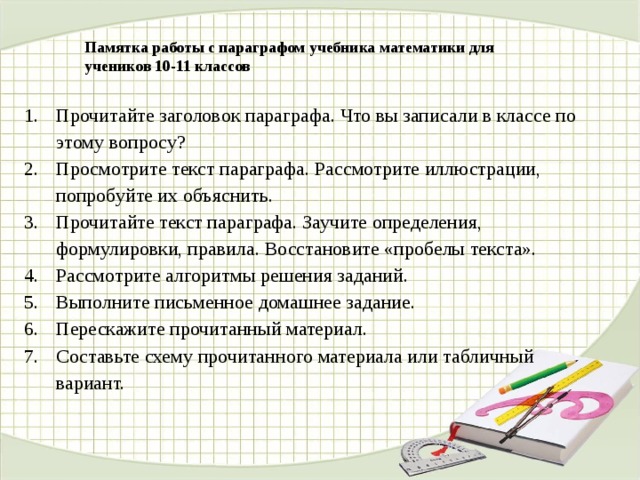 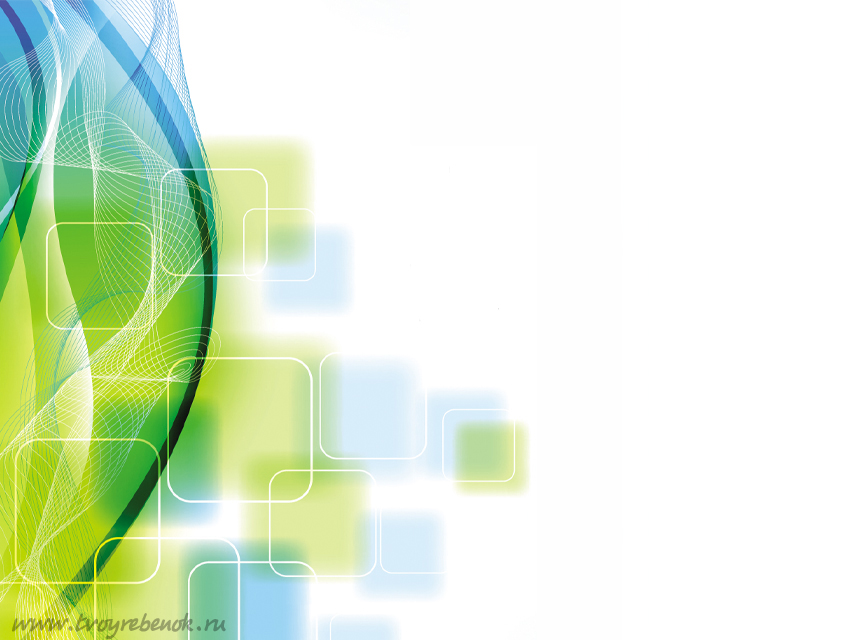 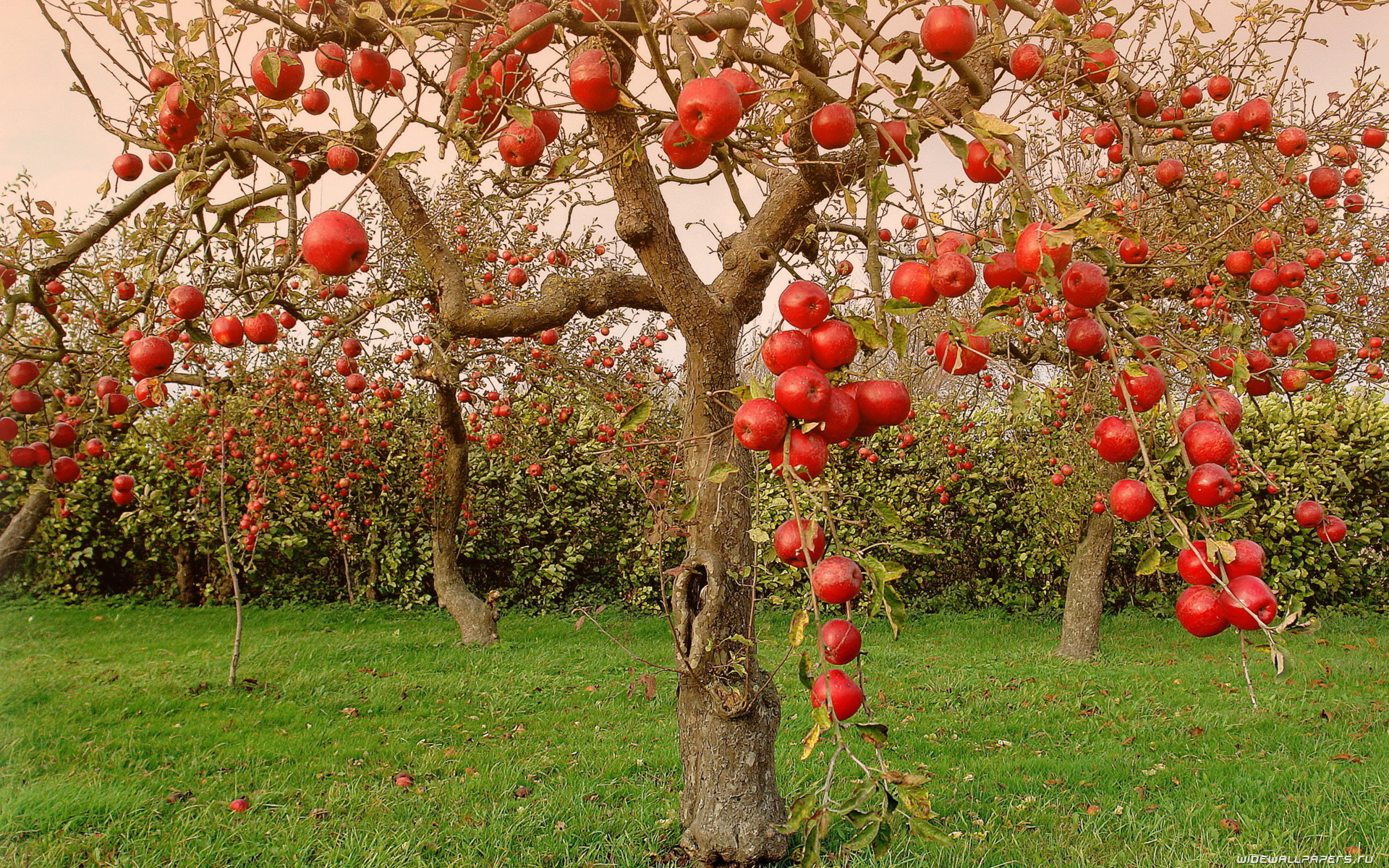 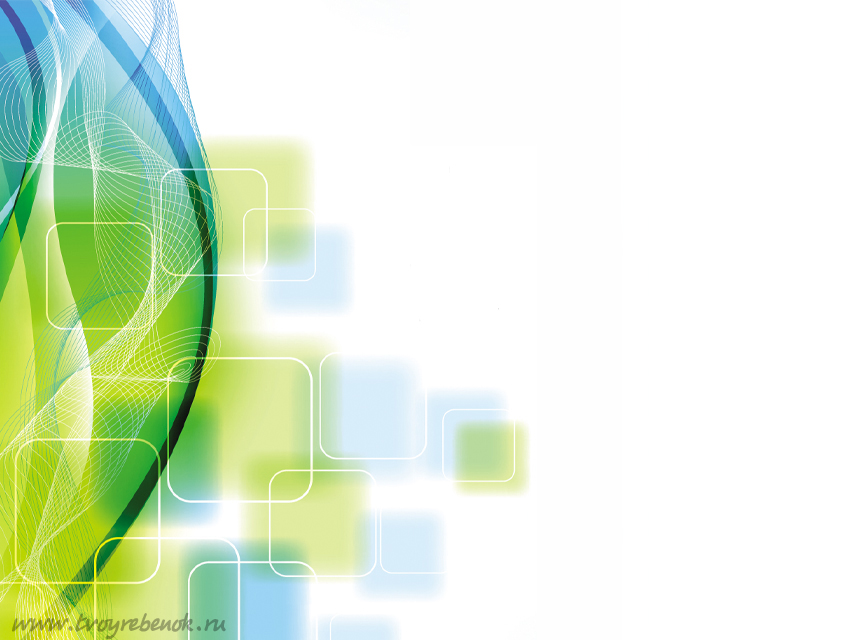 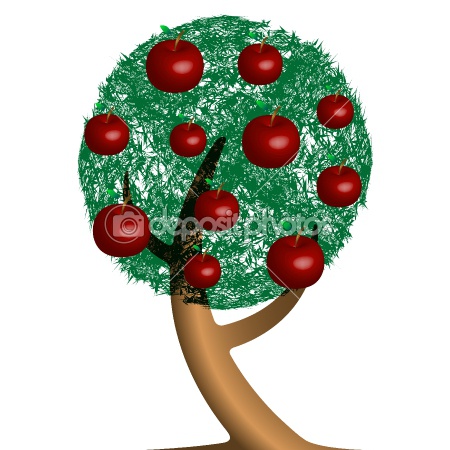 Дерево – функционально грамотная личность
Вода – педагогические технологии
Яблоки – ключевые компетенции
Лейка – учитель

Лейка - учитель, для того, чтобы поливать, должен постоянно пополняться т.е. заниматься самообразованием.
Как без полива дерево зачахнет, так и без грамотной компетентной работы педагога нельзя добиться развития функциональной грамотности.
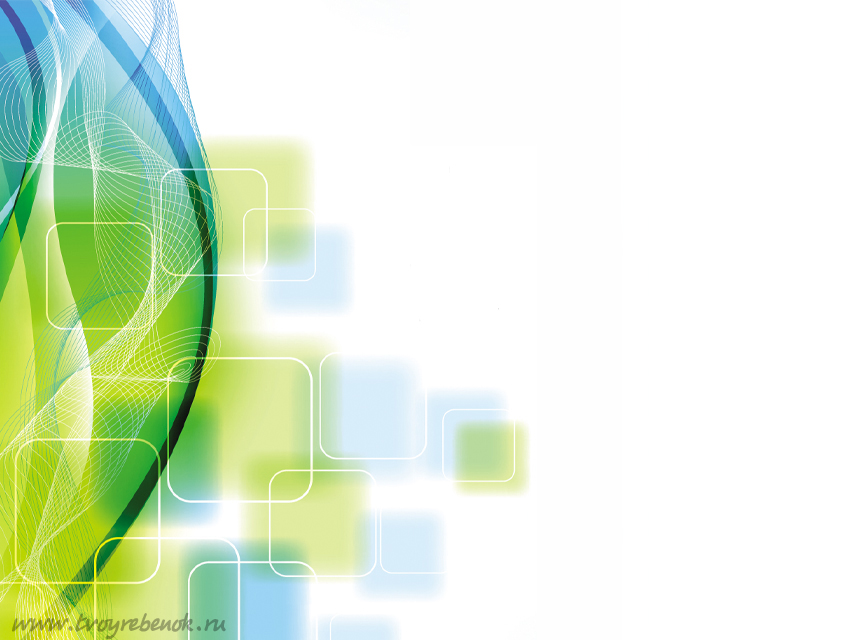 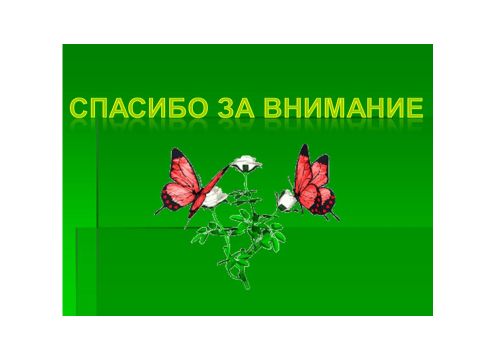